Figure 8.  Most cells in the heterotopia and adjacent white matter cellular bands possess a neuronal phenotype. (A–B) ...
Cereb Cortex, Volume 13, Issue 7, July 2003, Pages 736–748, https://doi.org/10.1093/cercor/13.7.736
The content of this slide may be subject to copyright: please see the slide notes for details.
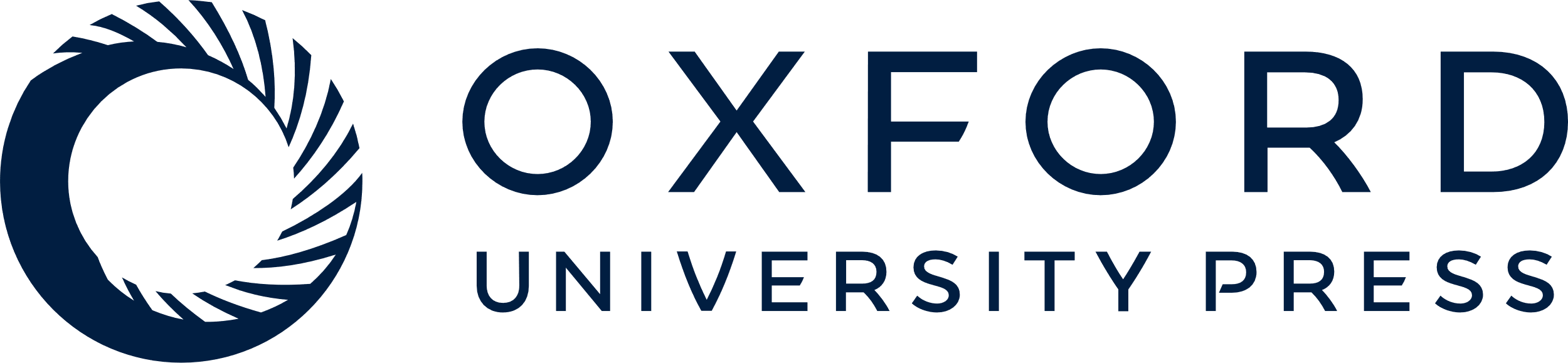 [Speaker Notes: Figure 8.  Most cells in the heterotopia and adjacent white matter cellular bands possess a neuronal phenotype. (A–B) Confocal immunofluorescence images combining BrdU (red) and GFAP (green) immunostaining. At all considered time-points of BrdU administration, the vast majority of BrdU-positive cells within the heterotopia were characterized by large red nuclei not surrounded by GFAP positive green processes (arrowheads). Rare double-stained glial cells with small nuclei surrounded by GFAP positive processes (arrows in A) were present from E19 onwards. By contrast, double-labeled BrdU/GFAP glial cells were more numerous in the white matter adjacent to the heterotopia (arrows in B) from E19 onwards. (C–D) Confocal immunofluorescence images combining BrdU (red) and MAP2 (green) immunostaining. Most BrdU-positive red nuclei within the heterotopia were surrounded by MAP2-positive green perikarya at all considered time-points of BrdU administration. Note that the nuclei of double-labeled BrdU/MAP2 neurons can be fully (arrows) or partially (broken arrows) stained by BrdU immunofluorescence. Arrowheads mark single-labeled MAP2-positive neurons. (E–L) Confocal single-labeled immunofluorescence images of MAP2 (E), SMI32 (F) and vimentin (G) immunostaining, merged with the fluorescent Nissl staining NeuroTrace™ (H–L). At P3, the white matter cellular bands were made up by cells with large nuclei, labeled by NeuroTrace™ in red (H, I, L), surrounded by thin rims of MAP2 (E) or SMI32 (F) positive cytoplasm (green). In contrast, the cellular bands were crossed by vimentin-positive green fibers, but they did not contain vimentin immunoreactive cell bodies (G, L). Note in (E) that the neurons within the periventricular heterotopia (PV) displayed a more evident MAP2 cytoplasmic staining if compared to neurons within the nearby white matter band (marked by arrows in E and H). Rare vimentin-positive cells (arrow in G and L) were occasionally found at the borders of some white matter bands. PV, periventricular heterotopia; wm, white matter. Scale bars: 20 μm.


Unless provided in the caption above, the following copyright applies to the content of this slide: © Oxford University Press]